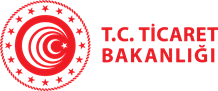 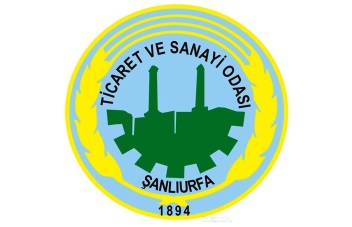 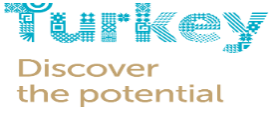 TÜRKİYE’NİN ORTADOĞU ve KUZEY AFRİKA ÜLKELERİ İLE SERBEST TİCARET ve TERCİHLİ TİCARET ANLAŞMALARI
1
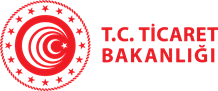 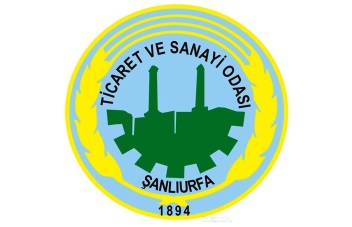 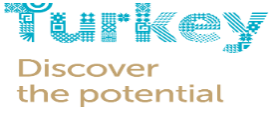 I.  Akdeniz için Birlik Süreci ve Güney Akdeniz Ülkeleri ile STA’lar
2
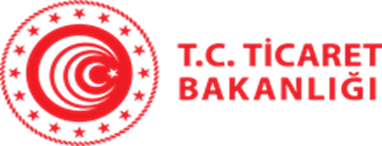 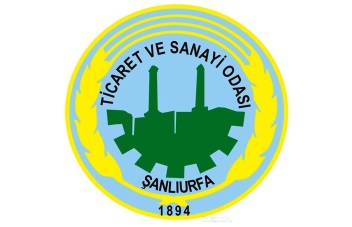 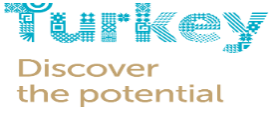 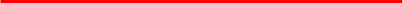 AVRUPA-AKDENİZ ORTAKLIĞI (EUROMED):
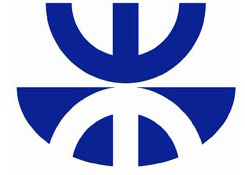 AB ile AB üyesi olmayan Akdeniz ülkeleri arasında kalıcı ve kurumsal bir işbirliği çerçevesinin oluşturulması amacıyla Barselona Süreci oluşturulmuştur.
1995
Paris'te yapılan Avrupa-Akdeniz Zirvesi ile süreç Akdeniz  için Birlik (AiB) olarak kurumsal kimliğini kazanmıştır.
2008
Bakanlığımız AİB sürecine başta Serbest Ticaret Anlaşmaları olmak üzere taraf ülkeler arasındaki ticari ilişkilerin güçlendirilmesi boyutu ile Avrupa Komisyonu ile de işbirliği yaparak katkı sağlamaktadır.
3
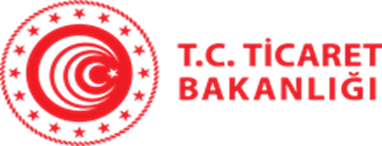 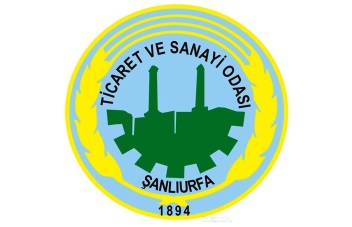 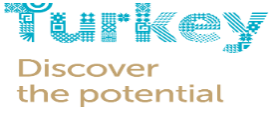 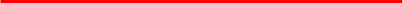 Euromed-Barselona sürecinin temel amacı Akdeniz’in kuzeyi ve güneyini birleştiren bir serbest ticaret alanı kurulmasıdır
* 52 Ülke (27 AB üyesi + 24 partner + İngiltere)
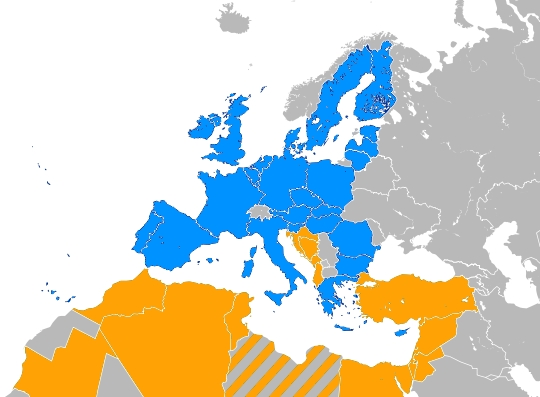 * 800 Milyon nüfus
* 18 Trilyon Euro GDP
* % 35 Dünya ticaret payı
4
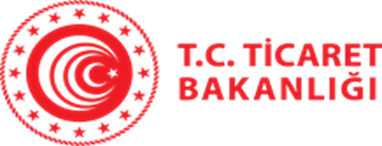 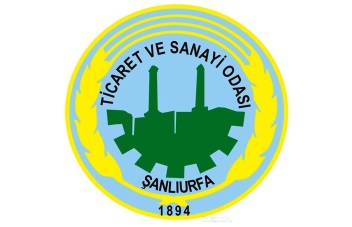 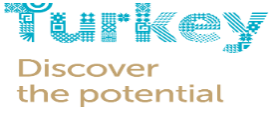 Avrupa-Akdeniz Serbest Ticaret Anlaşmaları - I
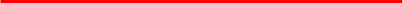 Hizmet sunumu serbestisi
Yatırım ortamının iyileştirilmesi
AB, EFTA ve Güney Akdeniz ülkeleri süreç içerisinde imzaladıkları ikili STA ağı ile mal ticaretini serbestleştirmişlerdir. Halen, söz konusu anlaşmalar hizmet ticareti de dahil olmak üzere ticaretin kurallarının tüm ülkeler bakımından yeknesaklaştırıldığı derin ve kapsamlı STA’lara dönüştürülmektedir. Yeni STA’lar ve AiB sürecinde bölge ticaretine dahil edilmekte olan bazı yeni unsurlar aşağıdaki gibidir:
Ortak Menşe kuralları
Ticaretin kolaylaştırılması
Sağlık ve Bitki Sağlığı
Teknik mevzuat uyumu
5
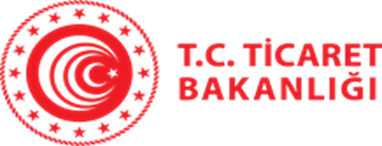 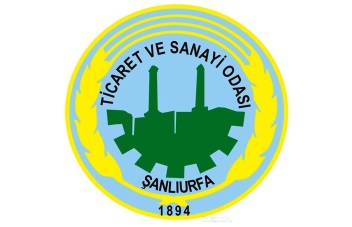 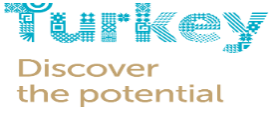 Avrupa-Akdeniz Serbest Ticaret Anlaşmaları – II
(Türkiye’nin STA’ları)
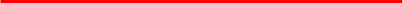 Türkiye’nin bölge ülkelerinden Fas, Tunus, Mısır, İsrail ve Filistin ile mal ticaretini kapsayan STA’ları yürürlüktedir. Bahse konu  STA’lar ile sanayi ürünlerinde (25 ila 97 fasıllar) gümrük vergileri  kaldırılmakta, tarım ürünlerinde (1 ila 24. fasıllar) ise yalnızca seçilmiş bazı ürünlerde taviz değişimi  yapılmaktadır.
Ülkemizin Lübnan ile 2010 yılında imzaladığı STA’nın onay süreci devam etmektedir. Suriye ile yürürlükte bulunan STA 2011 yılından bu yana askıdadır. Ürdün ile STA 2018 yılında feshedilmiştir.  Libya ile STA görüşmeleri askıdadır.
6
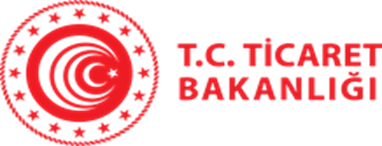 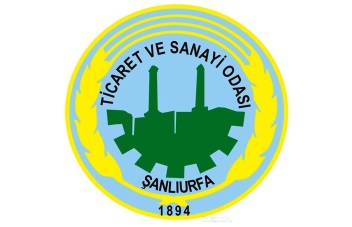 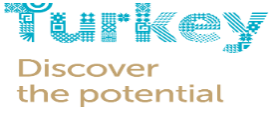 Avrupa-Akdeniz Serbest Ticaret Anlaşmaları – III
(Pan-Avrupa Akdeniz Menşe Kümülasyonu Sistemi)
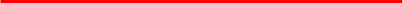 Akdeniz Bölgesinde STA ağının oluşmasıyla birlikte AB, EFTA, Türkiye ve Güney Akdeniz ülkeleri arasında kademeli olarak Pan-Avrupa-Akdeniz Menşe Kümülasyonu sistemi tesis edilmiştir (Türkiye sisteme 1 Ocak 1999 tarihinde dahil olmuştur).
Akdeniz ülkeleri arasındaki çapraz menşe kümülasyonu, tüm ülkeler arasında aynı menşe kurallarına dayalı tercihli ticaret anlaşmalarının varlığına bağlıdır. Bu amaçla, STA’ların menşe kuralları yeknesak hükümler içerecek şekilde tadil edilmektedir.
7
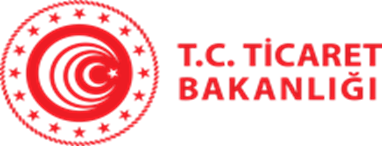 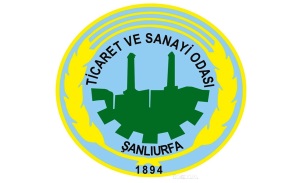 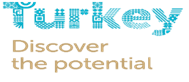 Türkiye’nin bölge ülkeleri ile PAAMK kapsamında kümülasyon imkanı bulunmaktadır
8
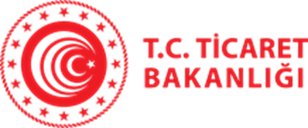 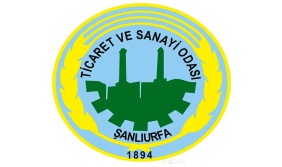 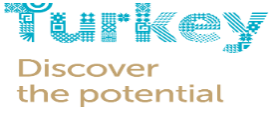 Türkiye’nin Güney Akdeniz Ülkeleri ile 2019 Yılı Ticareti (Milyon ABD Doları)
9
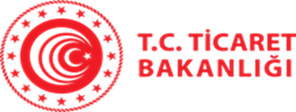 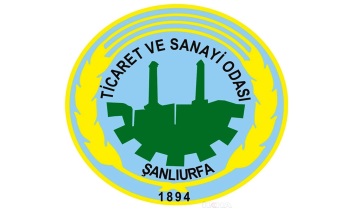 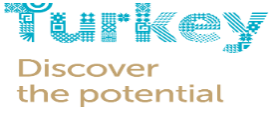 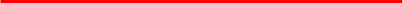 Türkiye’nin Güney Akdeniz Ülkeleri ile Ticareti
18,9 Milyar $
8,0 Milyar $
10
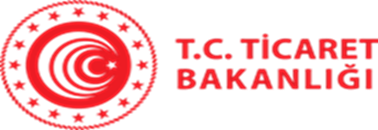 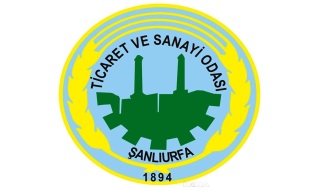 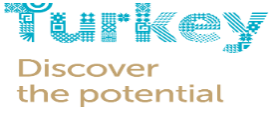 Türkiye’nin Güney Akdeniz Ülkeleri ile Ticari ve Ekonomik İlişkileri
* Türkiye, Güney Akdeniz ülkelerine 2019 yılı toplam ihracatının % 10,5’ine karşılık gelen 18,9 Milyar Dolar tutarında ihracat gerçekleştirmiştir. Bölge ülkelerinin toplam dış ticaret hacmimizdeki payı ise % 4,8’dir.
* Türkiye’nin Güney Akdeniz ülkelerinde 2,5 Milyar Doların üzerinde doğrudan yabancı sermaye yatırımı mevcut olup, bölgede yaklaşık 55.000 kişilik istihdam yaratılmıştır.
* Türkiye’nin Güney Akdeniz ülkelerinde, büyük bölümü Libya ve Cezayir’de olmak üzere, 55 Milyar Doların üzerinde kümülatif yurtdışı müteahhitlik iş hacmi bulunmaktadır.
11
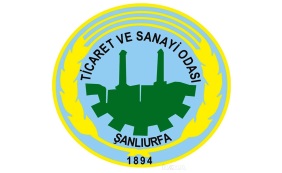 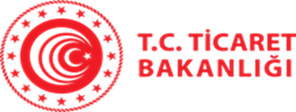 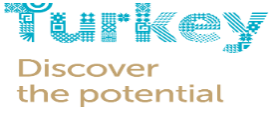 Yürürlükteki ve Müzakereleri Tamamlanan MENA STA’ları-I
12
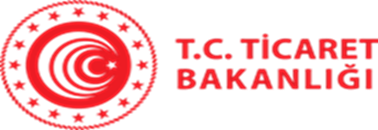 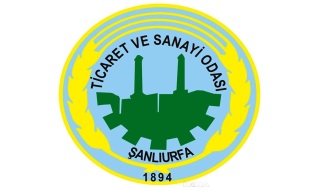 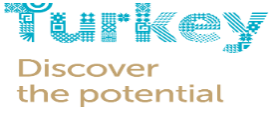 Yürürlükteki ve Müzakereleri Tamamlanan MENA STA’ları-II
13
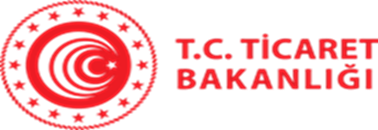 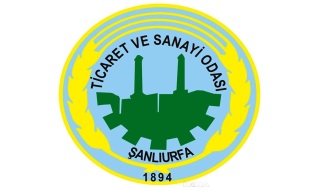 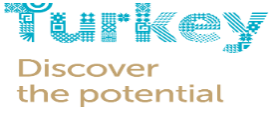 Müzakere ve Girişim Sürecindeki MENA STA’ları
14
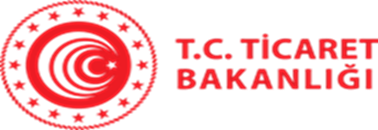 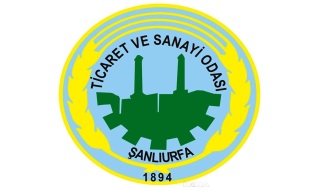 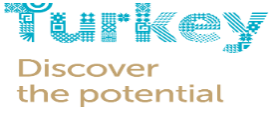 EUROMED TiCARETİN VE YATIRIMLARIN KOLAYLAŞTIRILMASI MEKANIZMASI (TIFM) 
TIFM, Avrupa Birliği ve Akdeniz ile bağlantısı olan 9 ülke (Cezayir, Mısır, Ürdün, İsrail, Lübnan, Fas, Filistin, Tunus ve Türkiye) arasında pazara giriş bilgisi sunan ücretsiz bir online portaldır. 
Portal ihracatçılar, ithalatçılar ve yatırımcılar için iş fırsatları ve Pazar bilgileri sunmaktadır.
Bahse konu portal içeriğinde ticaret istatistikleri, gümrük tarifeleri, ticarette teknik engeller, menşe kuralları, karşılaştırmalı Pazar bilgileri ile ithalatçı/ihracatçı bilgileri yer almaktadır.
Portal ile ekonomik operatörlerin karşılaştıkları ticari sorunlar için online olarak çözüm aranması imkanı da bulunmaktadır.
Portala,  http://euromed.macmap.org adresinden ulaşılabilmektedir.
15
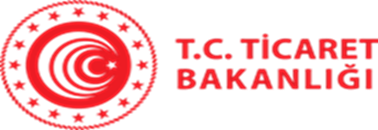 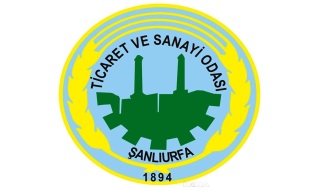 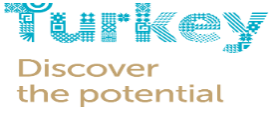 TIFM Portalının Çevrimiçi Görünümü:
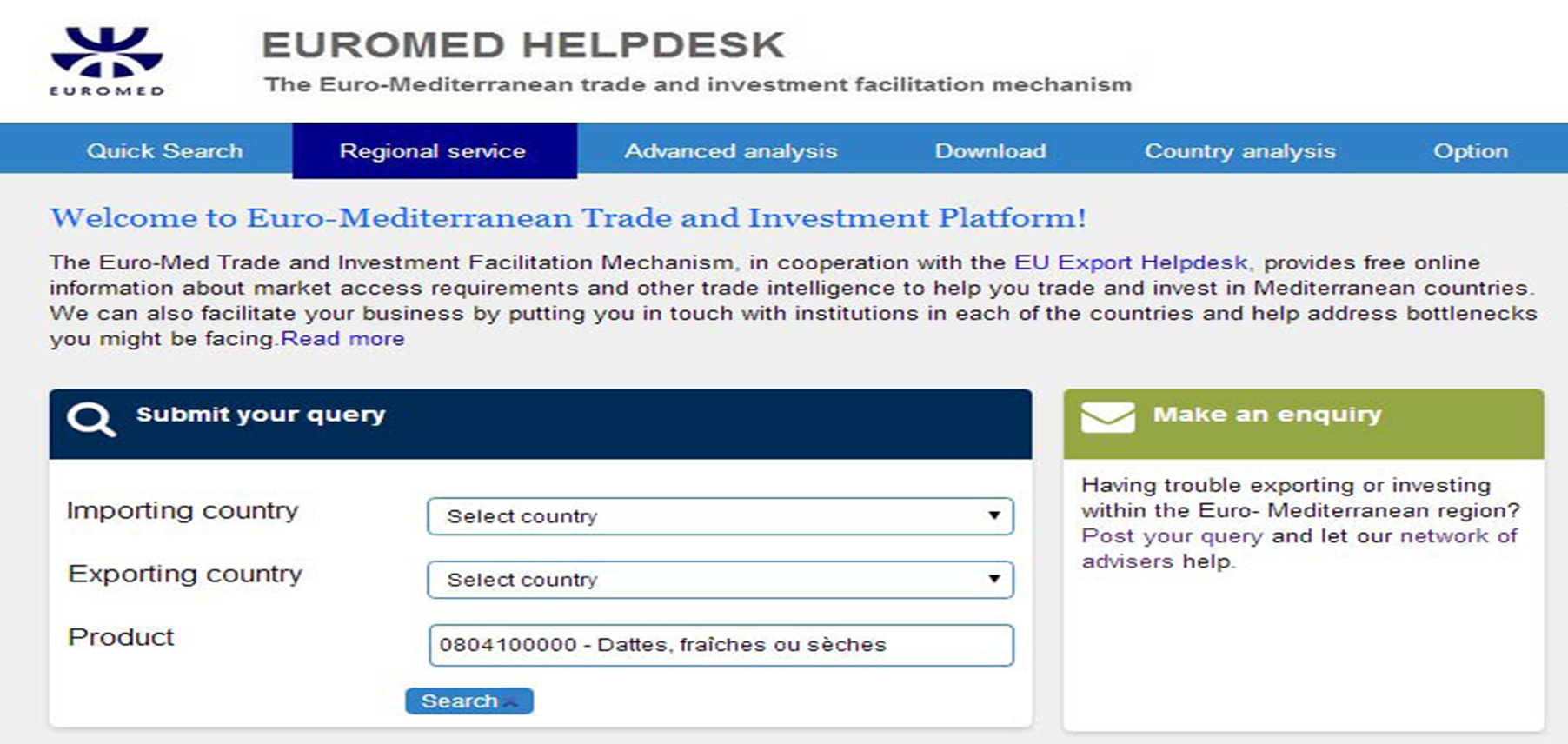 16
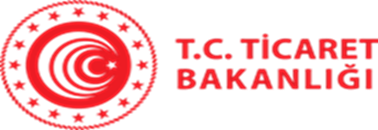 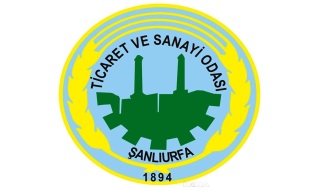 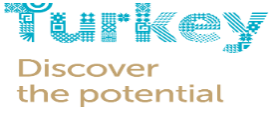 II. Türkiye-İran Tercihli Ticaret Anlaşması
17
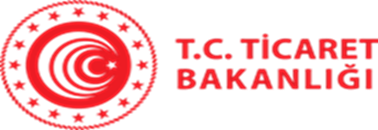 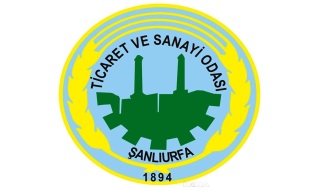 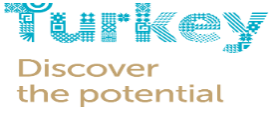 Türkiye-İran Tercihli Ticaret Anlaşması Müzakere Süreci
Müzakerelerin başlangıç tarihi: 2003

Sürecin ivme kazanması: 2009

Anlaşmanın imzalanması: 2014

Anlaşmanın Resmi Gazete’de yayınlanması: 4 Kasım 2014

Anlaşmanın yürürlüğe giriş tarihi: 1 Ocak 2015
18
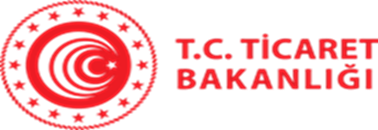 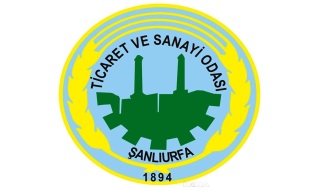 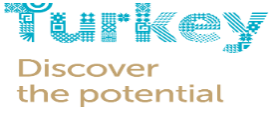 Türkiye-İran Tercihli Ticaret Anlaşması Kapsamı
Türkiye, 6’lı gümrük tarife istatistik pozisyonu bazında toplam 140 tarım ürününde İran’a tarife indirimi vermiştir. Bahse konu ürünler ağırlıklı olarak karides ve bazı su ürünleri, hurma, baharatlar, balık yağları, bazı unlu mamuller ve etil alkolden oluşmaktadır.

Buna karşılık, İran 6’lı gümrük tarife istatistik pozisyonu bazında 125 sanayi ürününde Türkiye’ye tarife indirimi yapmıştır. Bahse konu ürünler, İran’a 2013 yılı ihracatımızın % 14,6’sı karşılığı (612 Milyon ABD Doları), temizlik ürünleri, plastik malzemeler, orman ürünleri, hazır giyim, ev tekstili, çelik ürünleri, demir ve demirdışı metaller, beyaz eşya ve elektrik-elektronik ürünleridir.
19
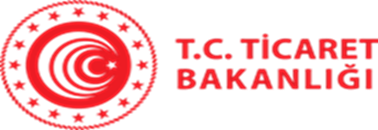 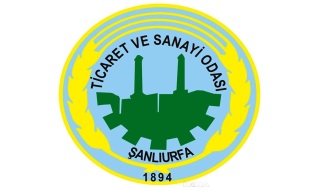 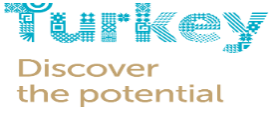 Türkiye-İran Tercihli Ticaret Anlaşmasının Güncellenmesi
TTA taviz listelerine yeni ürünlerin eklenmesine yönelik olarak 2015 yılından bu yana çalışmalar yapılmaktadır. 

ABD yaptırımları sonrasında yaşadığı ekonomik kriz nedeniyle, ülkeden döviz çıkışını azaltmak için 23 Haziran 2018 tarihi itibarinden bu yana İran toplamda 1.660 ürünün ithalatını yasaklamıştır. Söz konusu yasaklardan etkilenen TTA kapsamı ürün sayısı 68’dir. 

TTA genişletme müzakerelerinin devamı için de ülkemiz TTA kapsamında yasak bulunan 68 ürüne yönelik yasakların kaldırılmasını ön şart olarak sunmaktadır.
20
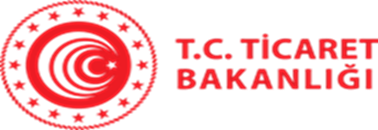 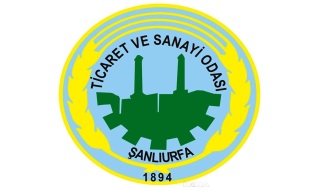 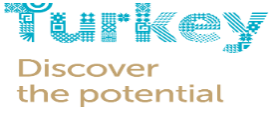 21
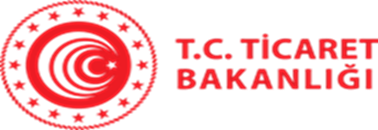 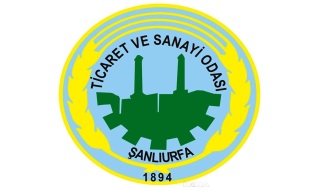 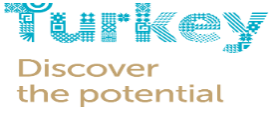 Teşekkürler




Şanlıurfa Ticaret ve Sanayi Odası
Dış Ticaret Birimi
disticaret@sutso.org.tr
(414) 318 18 00 – 147 - 181
22